Decide/Act
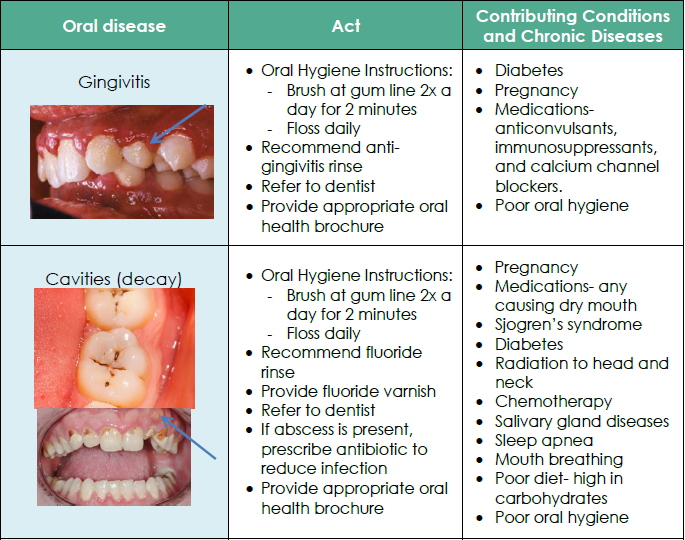 Oregon Oral Health Coalition, (n.d) Oral Health and Chronic Disease Integration Guide, https://static1.squarespace.com/static/554bd5a0e4b06ed592559a39/t/5994bf77bebafbd3d152a8ce/1502920568547/OHCD+Integration+Guide.pdf
[Speaker Notes: Let’s review the activity you just went through and see how you did.  (answer any questions they have about the correct answers)]
Decide/Act
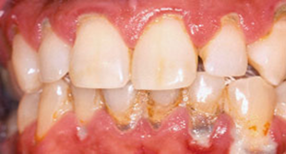 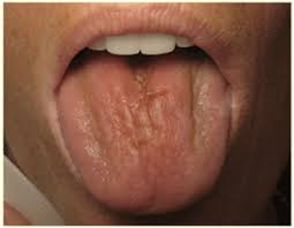 Oregon Oral Health Coalition, (n.d) Oral Health and Chronic Disease Integration Guide, https://static1.squarespace.com/static/554bd5a0e4b06ed592559a39/t/5994bf77bebafbd3d152a8ce/1502920568547/OHCD+Integration+Guide.pdf
[Speaker Notes: Let’s review the activity you just went through and see how you did.  (answer any questions they have about the correct answers)]
Decide/Act
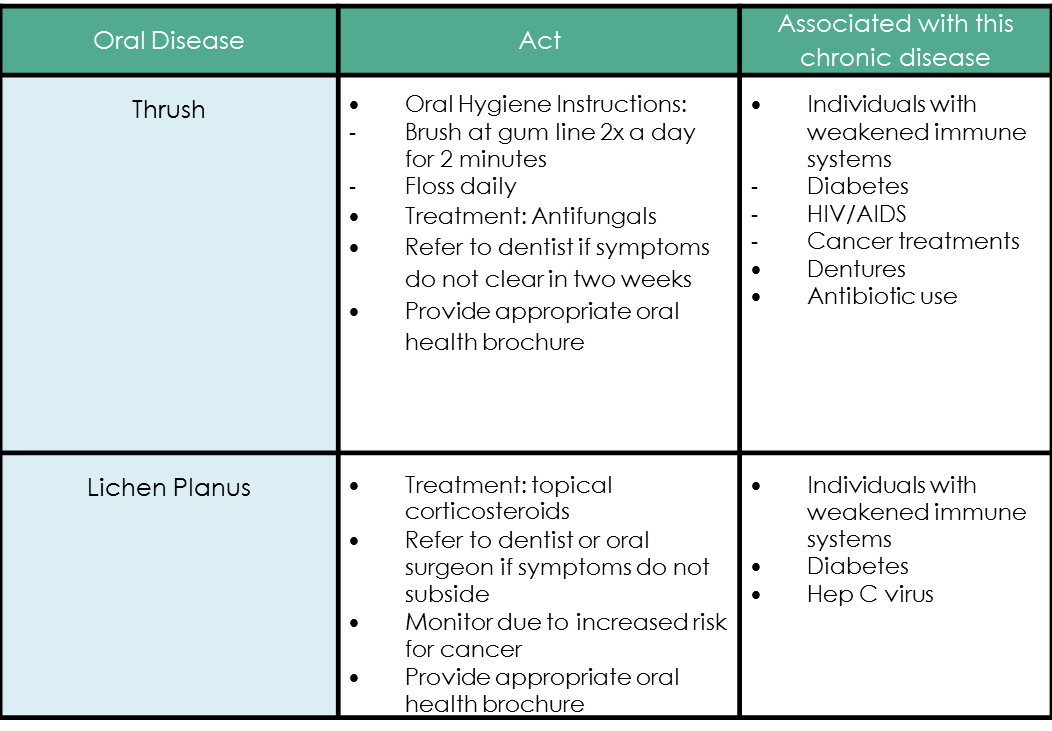 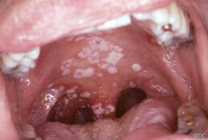 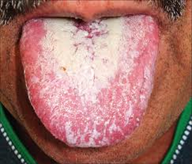 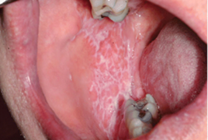 Oregon Oral Health Coalition, (n.d) Oral Health and Chronic Disease Integration Guide, https://static1.squarespace.com/static/554bd5a0e4b06ed592559a39/t/5994bf77bebafbd3d152a8ce/1502920568547/OHCD+Integration+Guide.pdf
[Speaker Notes: Let’s review the activity you just went through and see how you did.  (answer any questions they have about the correct answers)]
Decide/Act
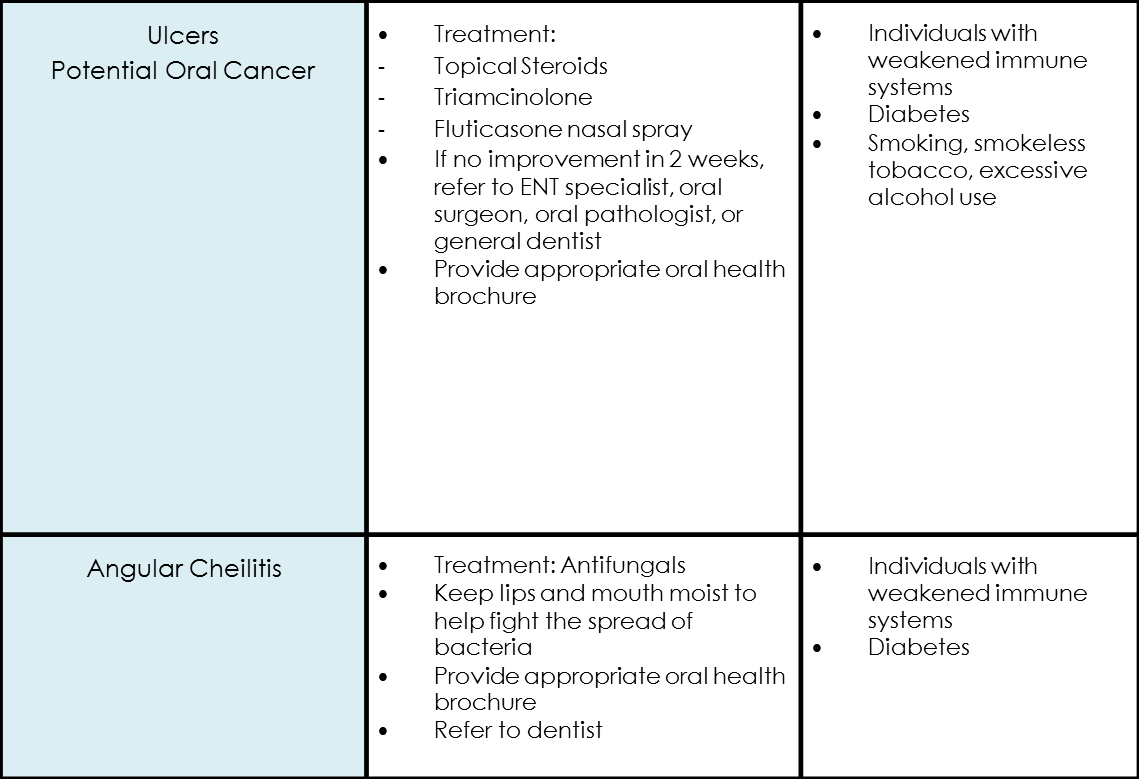 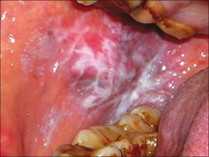 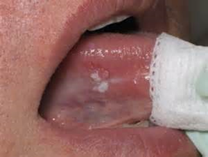 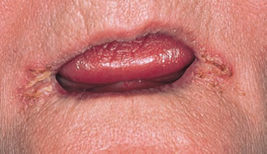 Oregon Oral Health Coalition, (n.d) Oral Health and Chronic Disease Integration Guide, https://static1.squarespace.com/static/554bd5a0e4b06ed592559a39/t/5994bf77bebafbd3d152a8ce/1502920568547/OHCD+Integration+Guide.pdf
[Speaker Notes: Let’s review the activity you just went through and see how you did.  (answer any questions they have about the correct answers)]